Конструирование текстов.
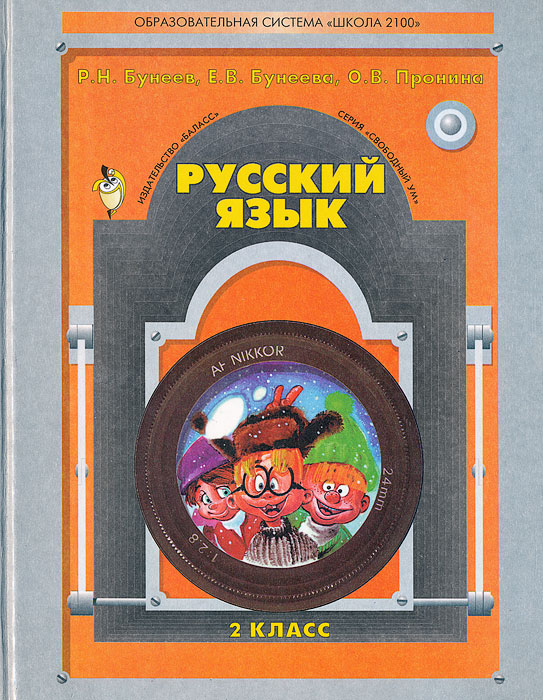 Словарная работа.
То я в клетку, то в линейку.
Написать по ним сумей-ка.
Можешь и нарисовать –
Называюсь я ….
тетрадь
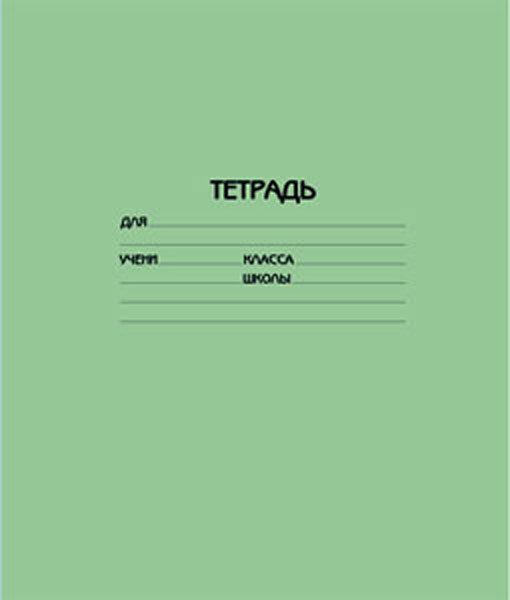 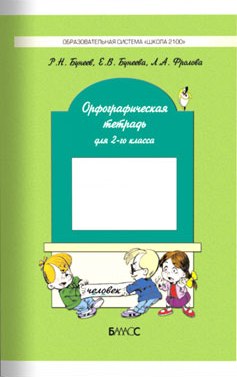 Работа в орфографической тетради с. 45
План работы.
Учиться прогнозировать
 текст по плану.
2. Учиться прогнозировать 
начало текста.
Работа в учебнике.
Упражнение 41. (с. 35)
Жили-были мыши. И вот совсем не стало им житья от кота.
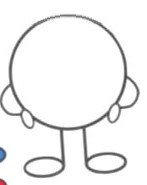 жить
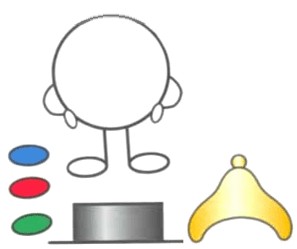 Жить
- 1 слог.
ж
- [ж]
- согл., звон., тв.
и
- [ы]
- гл., ударн.
т
- [т']
- согл., глух., мягк.
ь
- [-]
4 б.
3 зв.
Работа в учебнике.
Упражнение 42. (с. 36)
Снегурочка.
Жили-были старик со старухой.
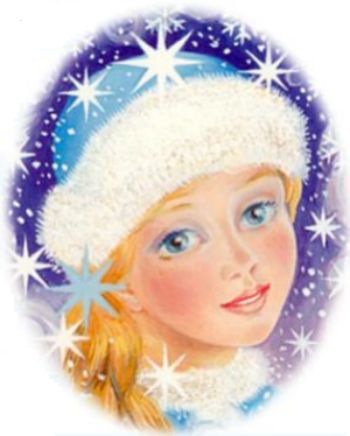 Домашнее задание.
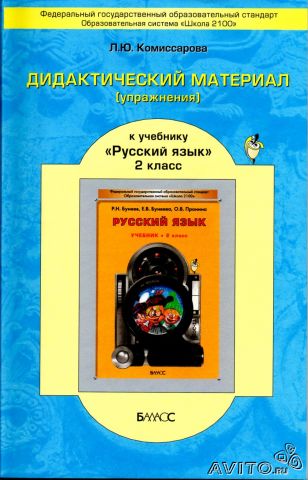 Д. м. упр. 27